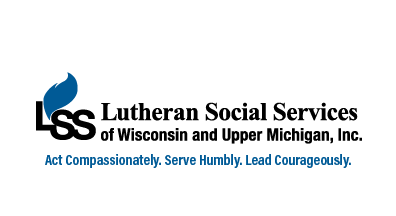 Seeking to Identify and Improve Social Determinants of Health
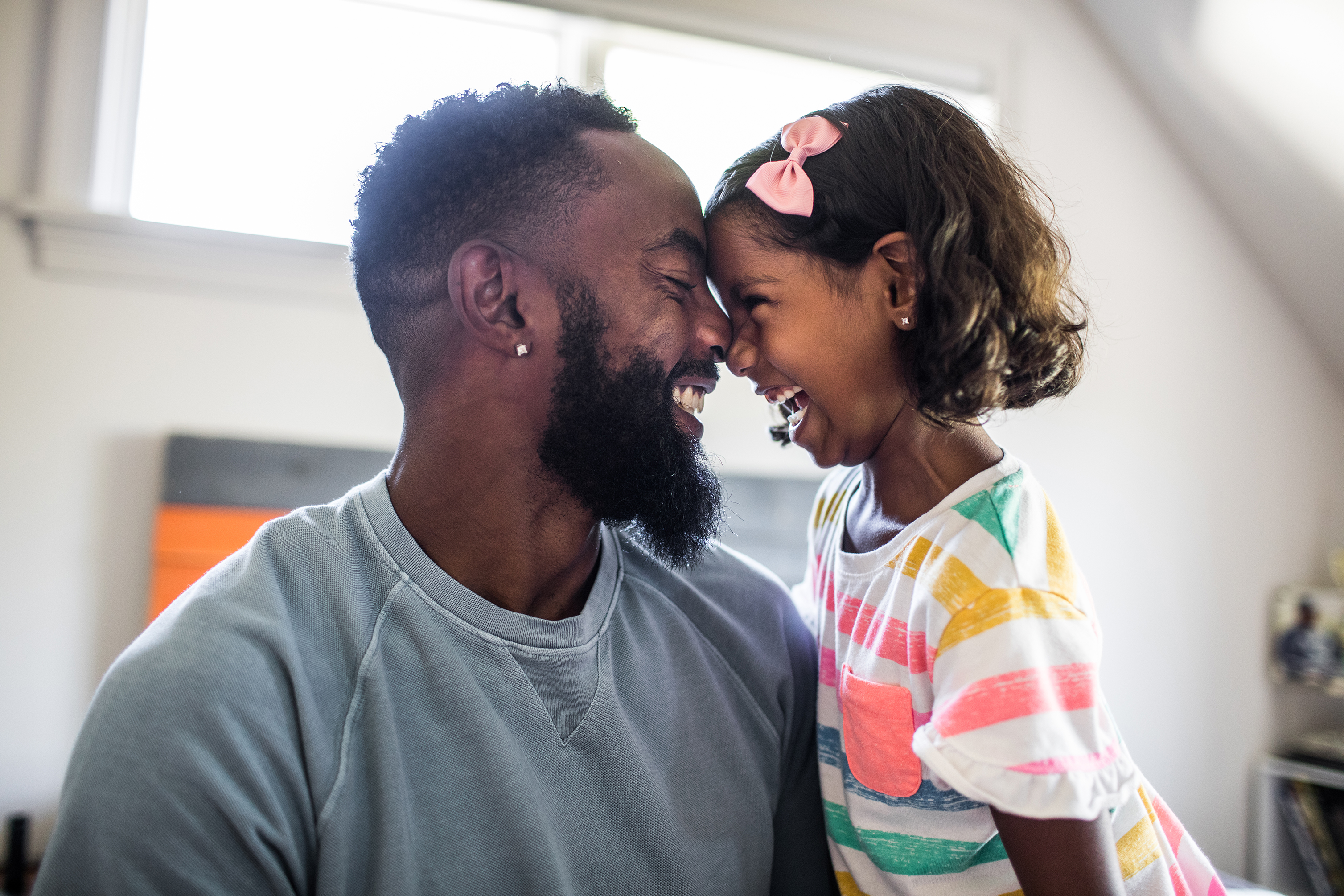 Quality Improvement Project
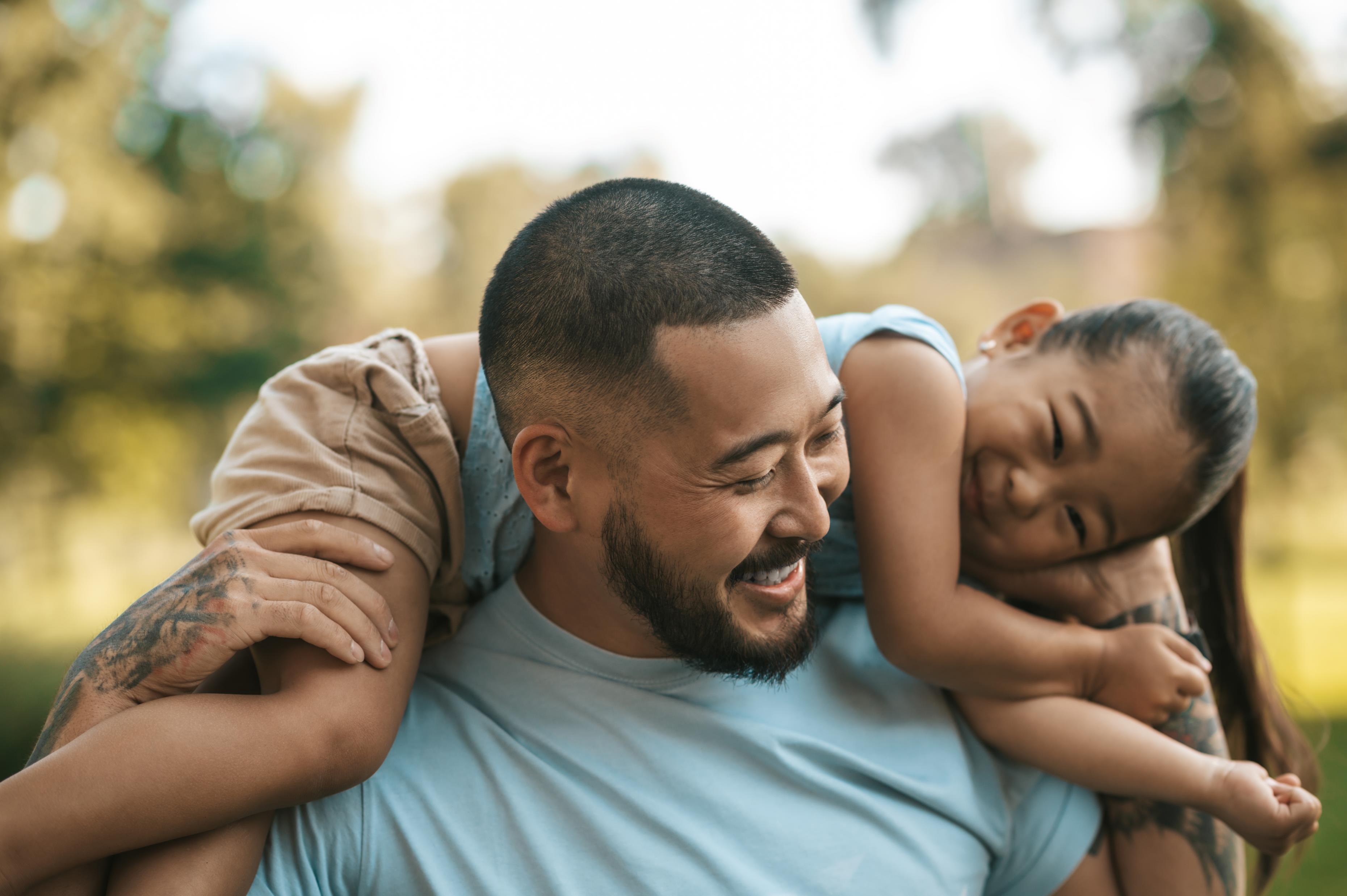 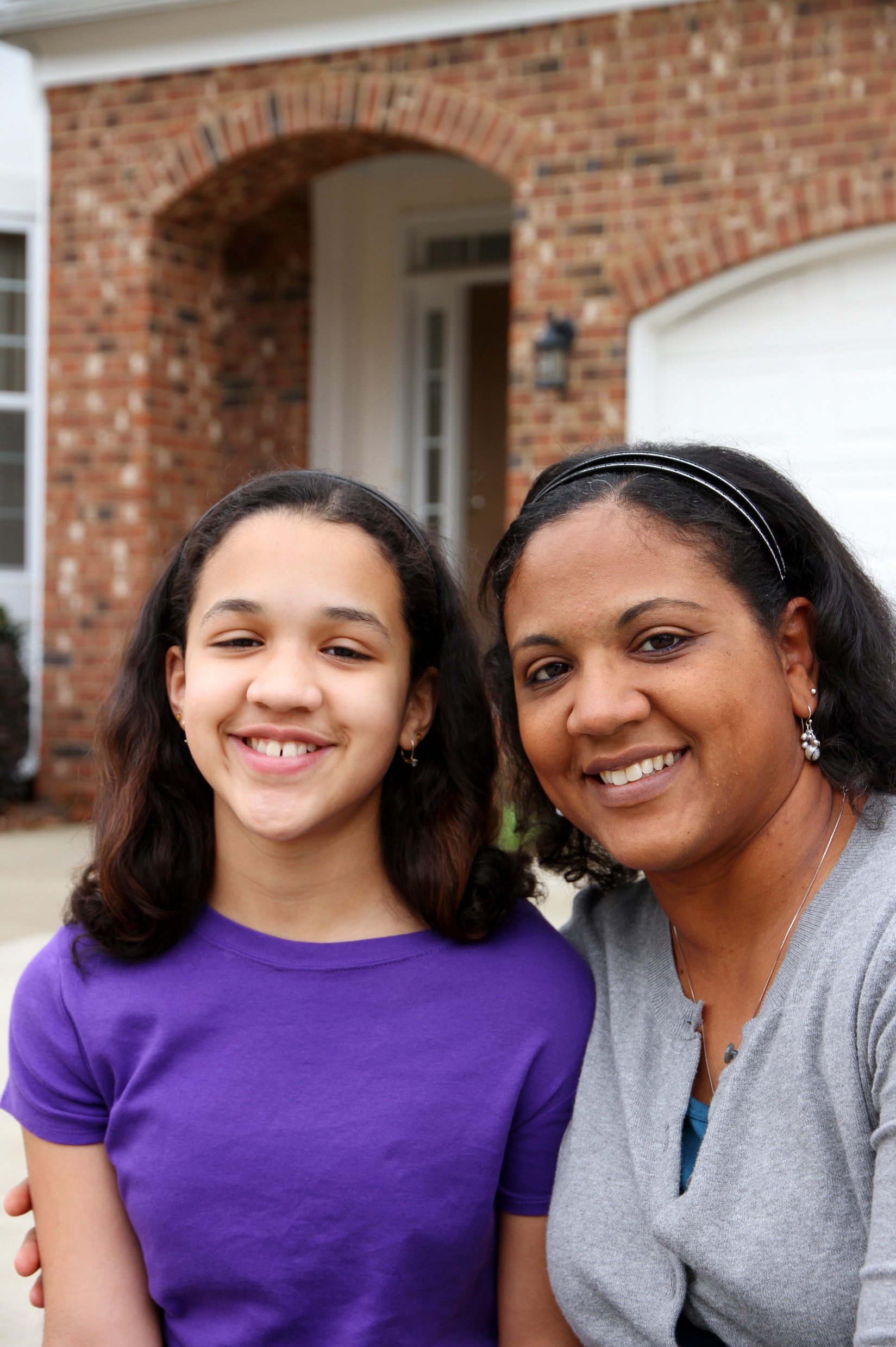 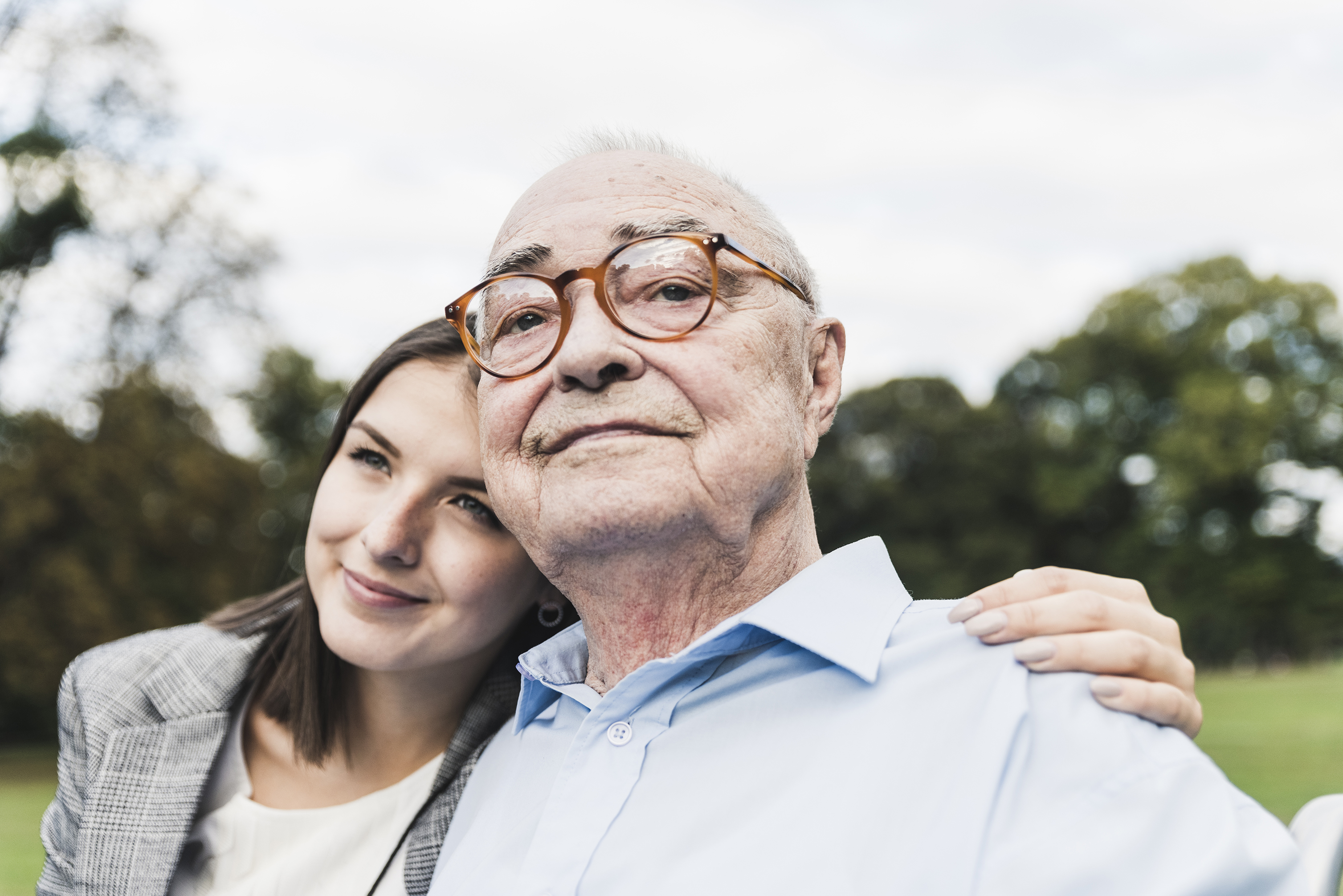 The Target:
Utilize the LSS Social Determinants of Health (SDOH) screening tool to identify client needs and to develop strategy(ies) to connect families to needed resources.
[Speaker Notes: Updated 2022-’23]
Why focus on SDOH?
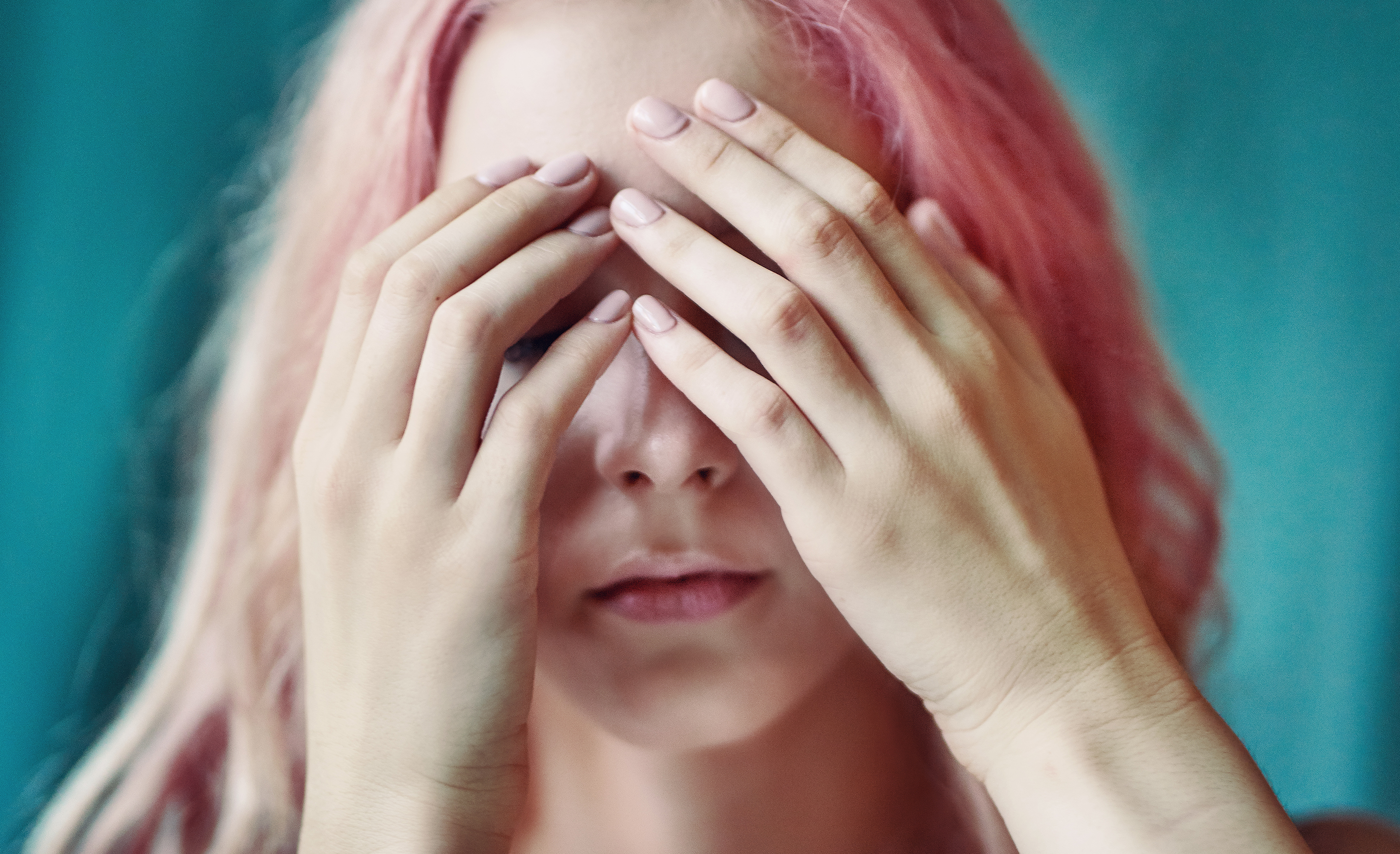 Health inequities impact the people and communities we serve. National Institutes of Health (NIH) currently recognizes the following populations as those experiencing health disparities in the U.S.: 

Black Americans/African Americans 
Hispanics/Latinos 
American Indians/Alaskan Natives 
Asian Americans 
Native Hawaiians/Pacific Islanders 
Socioeconomically disadvantaged populations 
Underserved rural populations 
Sexual and gender minorities
Why focus on SDOH?
SDOH such as unemployment, community safety, access to healthcare can cause chronic stress, anxiety and depression in individuals in addition to other mental health symptoms.  Additional examples are below.
Data Collection at LSS
LSS has a SDoH screener that is being completed at intake and at discharge
All programs are using the screen except for residential programs.   
The screener collects data on: 
Food security
Stable housing
Stable utilities
Transportation 
Access and quality of childcare
Access to healthcare 
Income and cost of living
Connectedness to natural supports  (added in 2023)
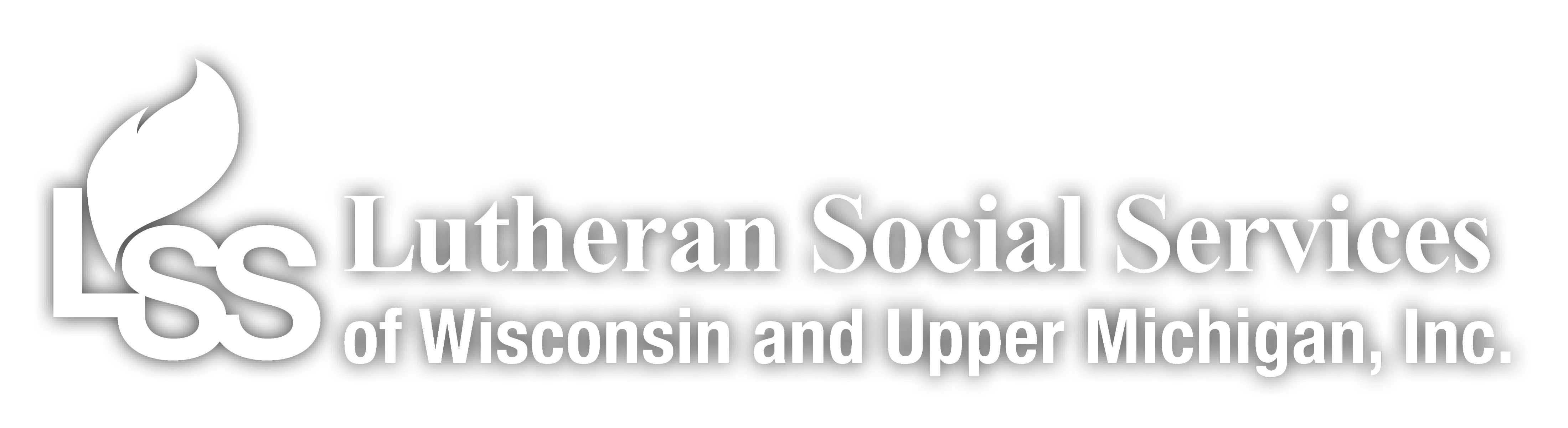 [Speaker Notes: Updated 2022-’23]
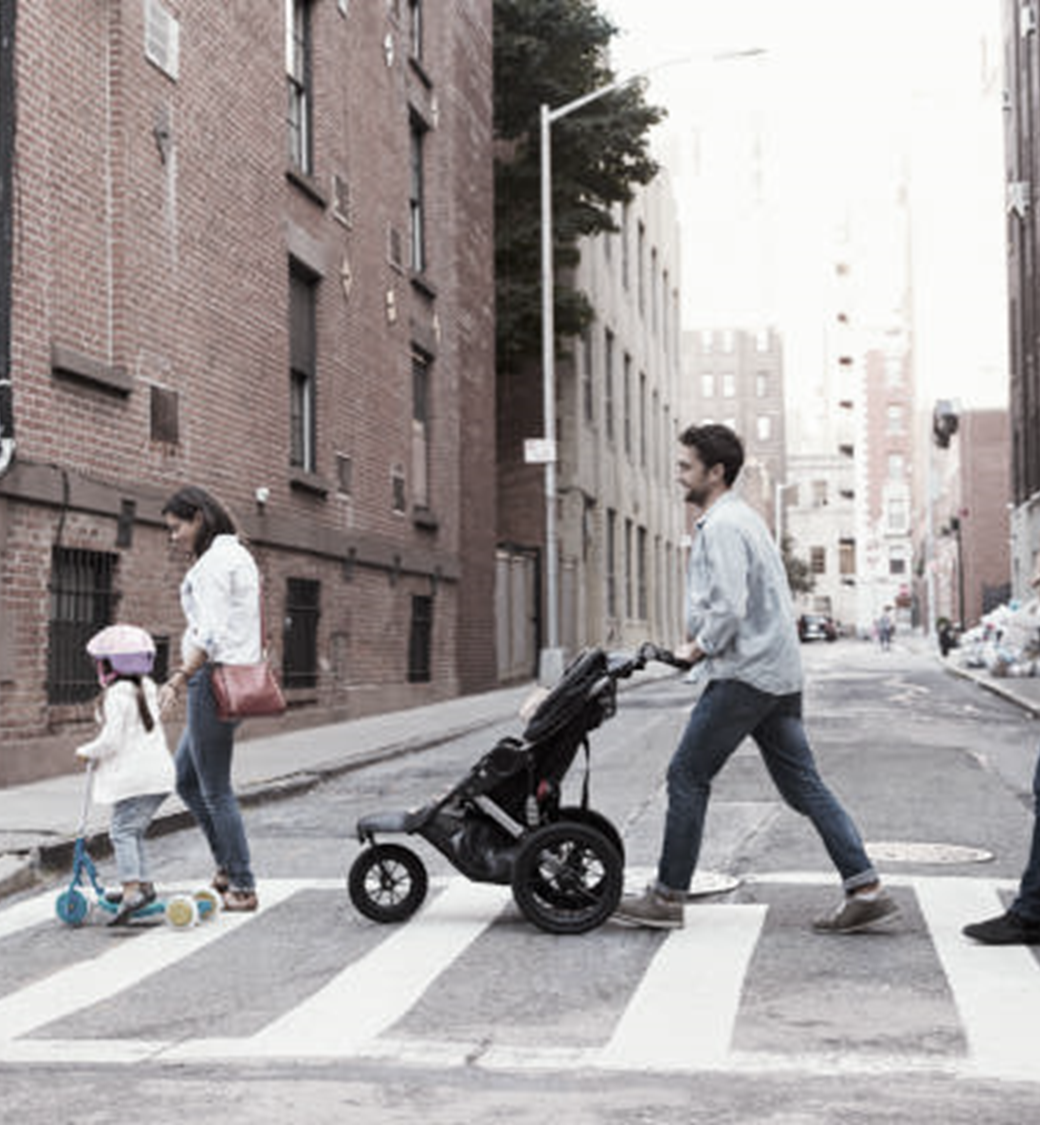 Data Analysis
Client is looked at as having a need if they identify that they ALWAYS or OFTEN have concerns about the area being measured.  

At discharge we look at two main things:
How many clients moved from one level to the next.



How many clients move from a place of need to place of stability or maintained a place of stability.
Never
Sometimes
Often
Always
Always & Often
Sometimes & Never
[Speaker Notes: Valerie and Erionia]
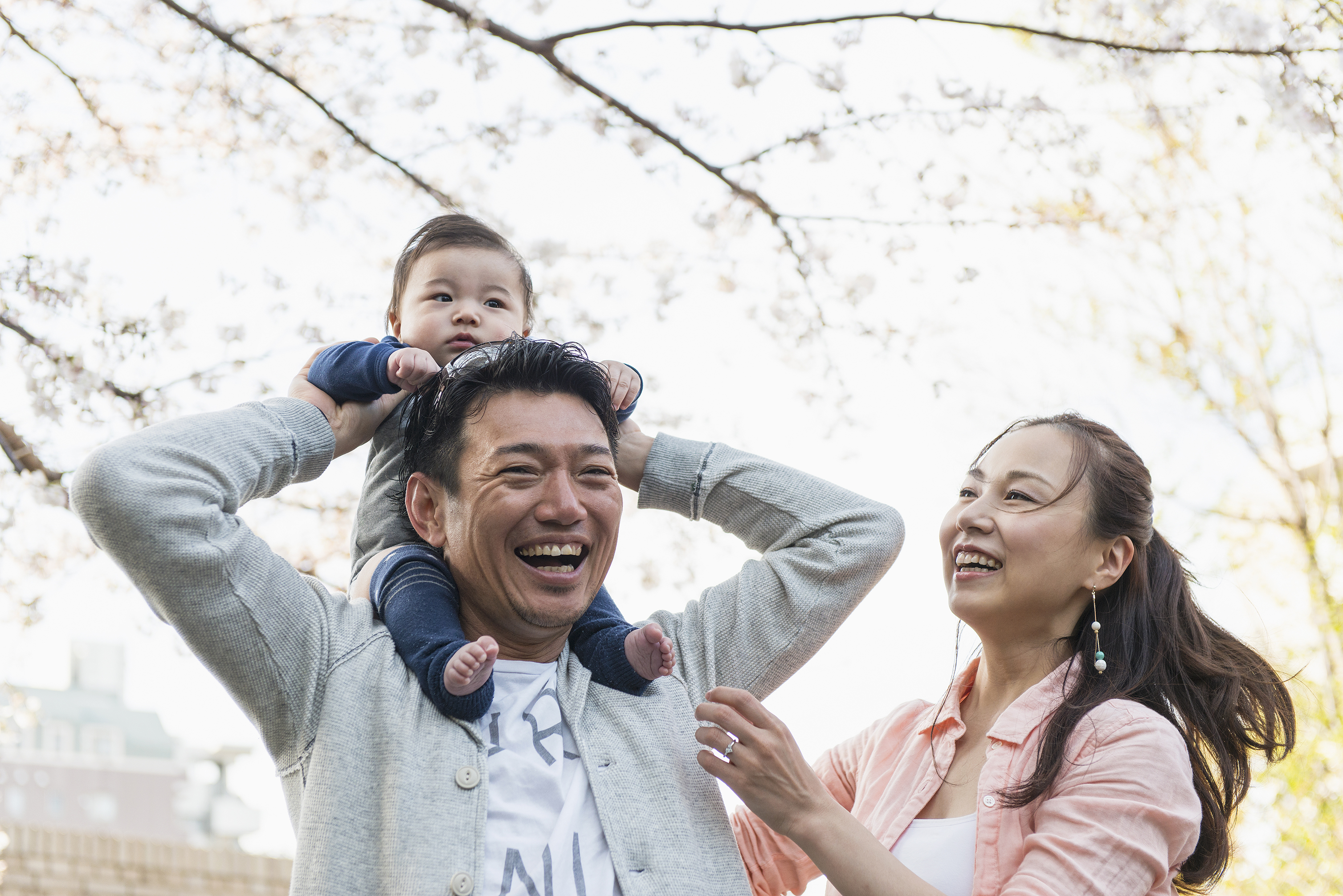 Findings
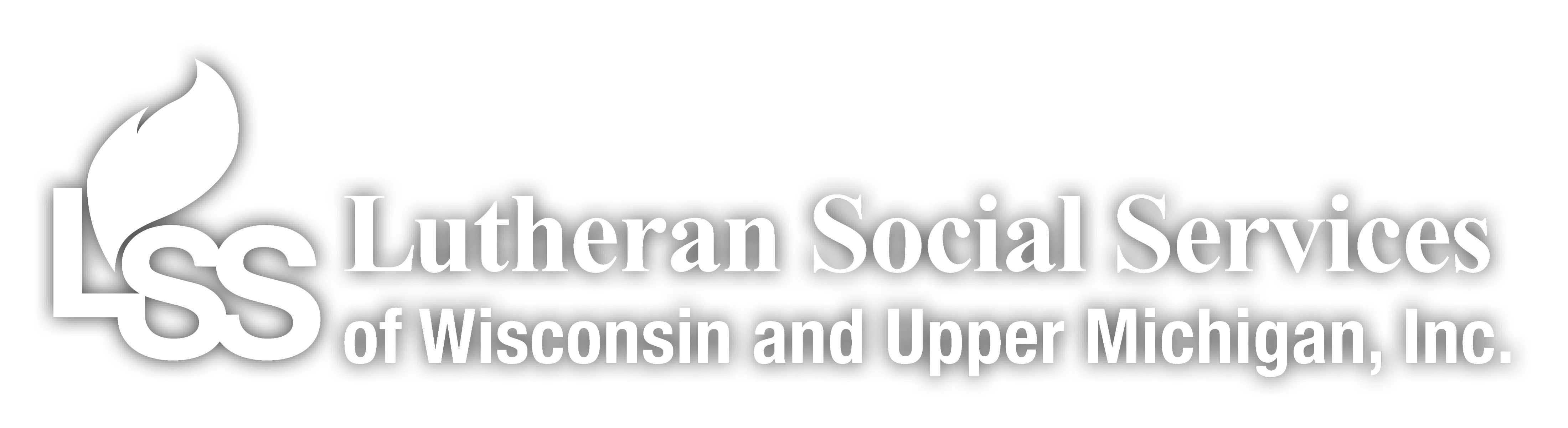 [Speaker Notes: Updated 2022-’23

Amanda]
LSS SDOH Screeners Completed
LSS has been using SDOH screeners across the state since January 2023.
Identification of Needs
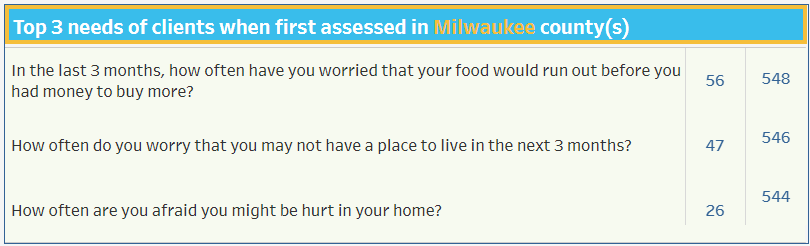 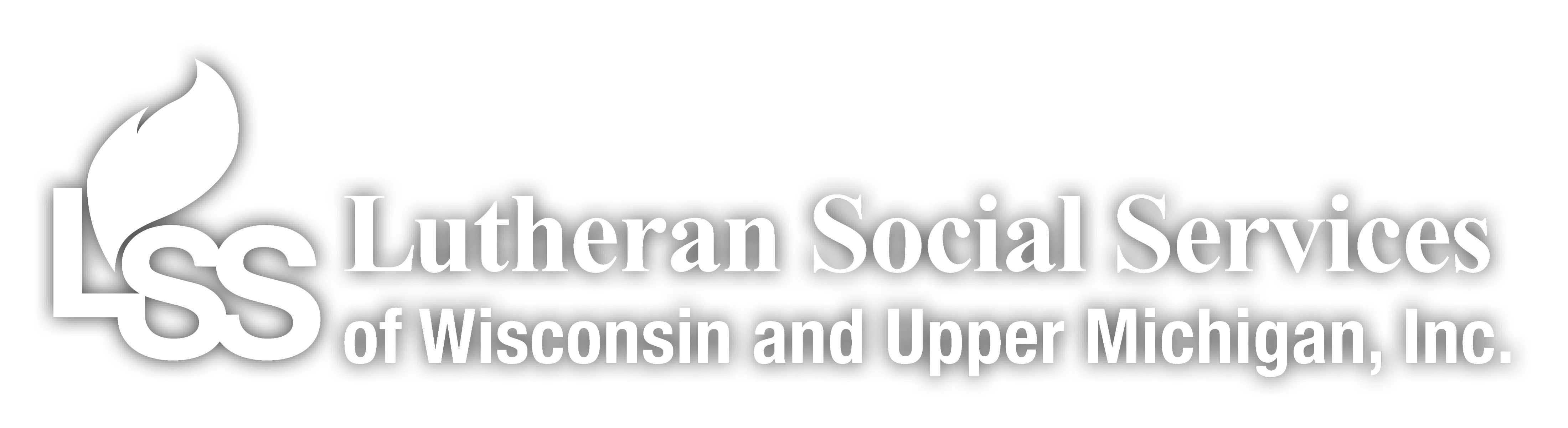 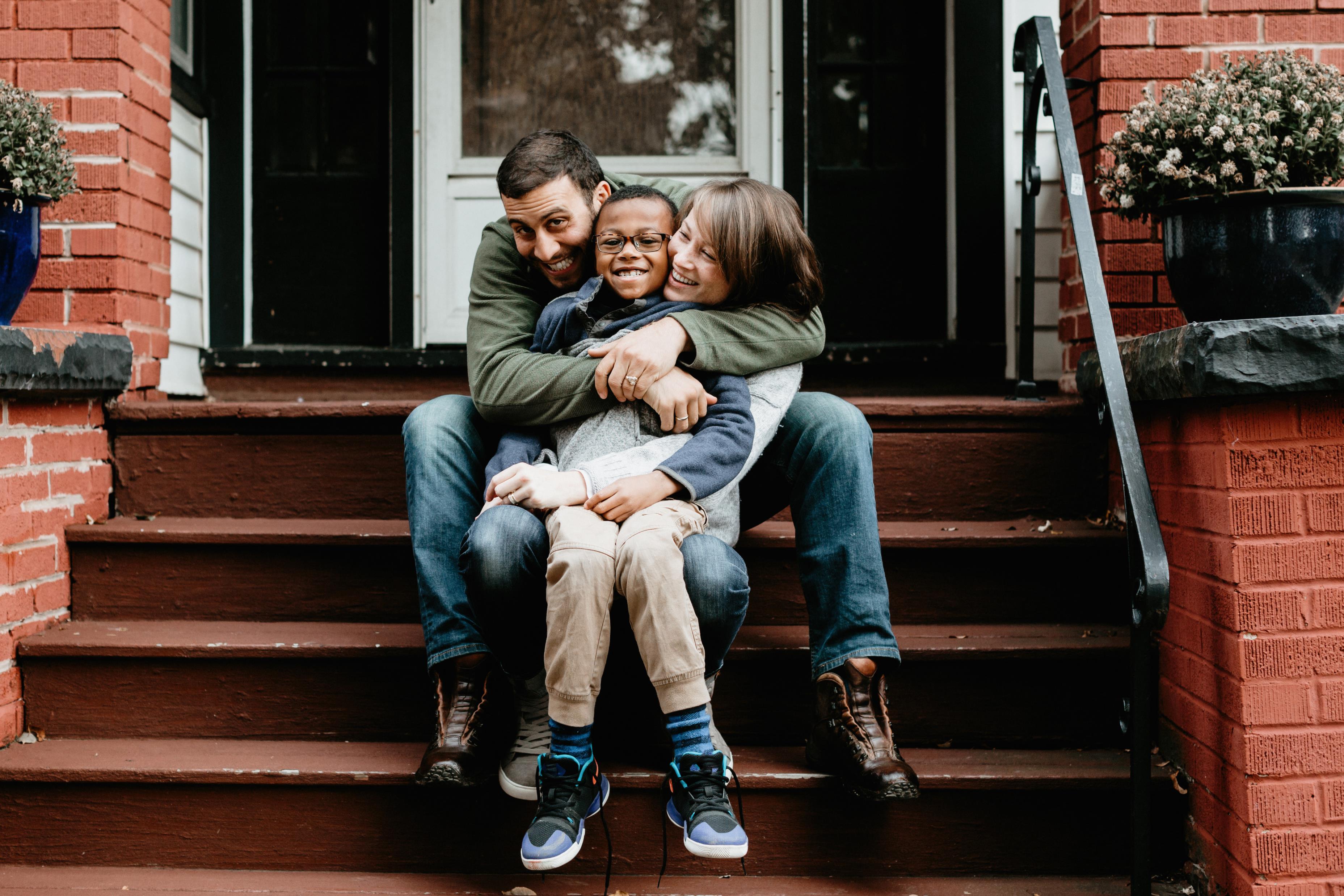 Future Strategies